Brookhurst School Association
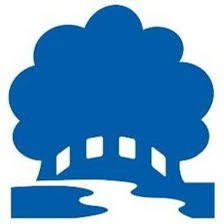 Annual General Meeting 13/10/2022
Chair Report for Academic Year 21/22
Nicki Scott, Chair
Purpose of the BSA
Fundraise – for resources to enhance children’s  learning and enjoyment at school 

Entertain – putting on fun events for the benefit  of the school community
 
Engage – bringing parents, staff and children  together
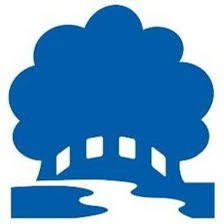 2020/21 Fundraising Events
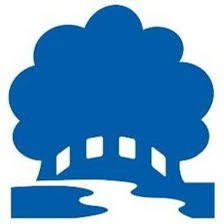 Fundraising – the hidden earners
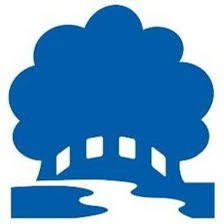 Fundraising – what for?
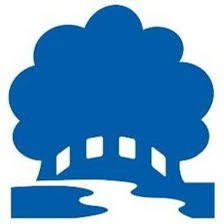 The year ahead - Events
Foundation picnic – to welcome new families – done!
Fireworks display– for the local community as well as the school
Christmas Events – Christmas Cards
Foundation breakfast with Santa
Quiz night – a night out for the adults
Bounceathon
Super size summer festival – community event, involving the whole school
Fish and chip supper
Pre-loved uniform sales and non uniform days
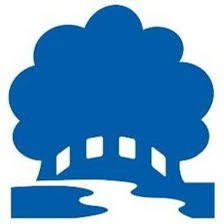 [Speaker Notes: Commitment each year so we need to make sure we raise more than this in order to support the schools ambitions of a sensory garden, continuation of forest school, a new library revamp and other big ticket expenses]
The year ahead - Fundraising
Improving outdoor areas, including the allotment, courtyard and Forest school area and equipment
Continuing to develop the new library space
Sensory room equipment
Supporting wellbeing initiatives
Supporting the school in working towards ECO school status
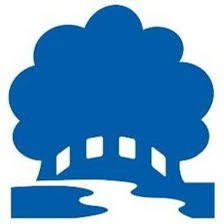 [Speaker Notes: Commitment each year so we need to make sure we raise more than this in order to support the schools ambitions of a sensory garden, continuation of forest school, a new library revamp and other big ticket expenses]
The year ahead – more fundraising ideas!
Easyfundraising/Amazon Smile – improving but we could be raising more
Continuing to increase Facebook likes and reach
New ways of engaging volunteers – class reps
Match funding
Grant writing
Event ideas....beer tasting, book swap…any others?!
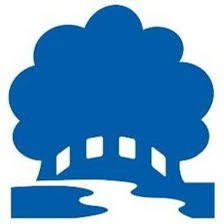